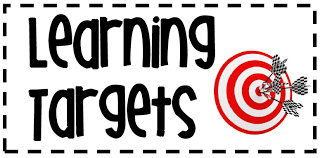 Patti Grayson, Fulton County Parent Mentor
The learning target for this session
I can construct appropriately written learning targets that include both the learning intention and the success criteria.
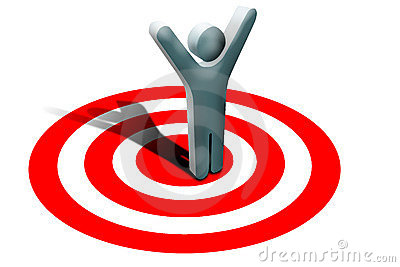 Why do we need learning targets?
They make a difference in adult learners
They keep everyone focused
They can assist us in keeping data for our target groups
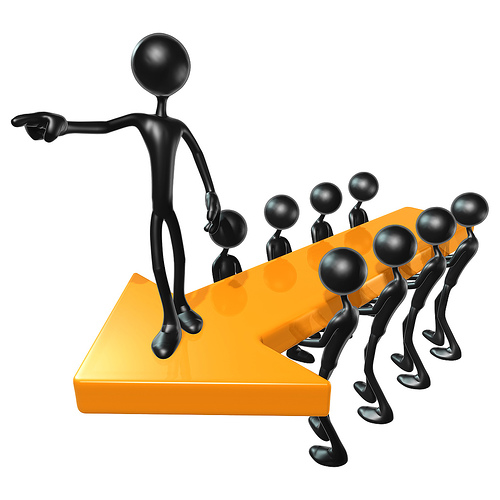 Learning targets convey the destination of the lesson: what you want others to learn, how deeply to learn it, and exactly how they will demonstrate their new learning.  Think of it as GPS – step by step instructions of where you are, where you want to go, how long it will take you to reach your destination, points of interest along the way, and what to do when you make a wrong turn.
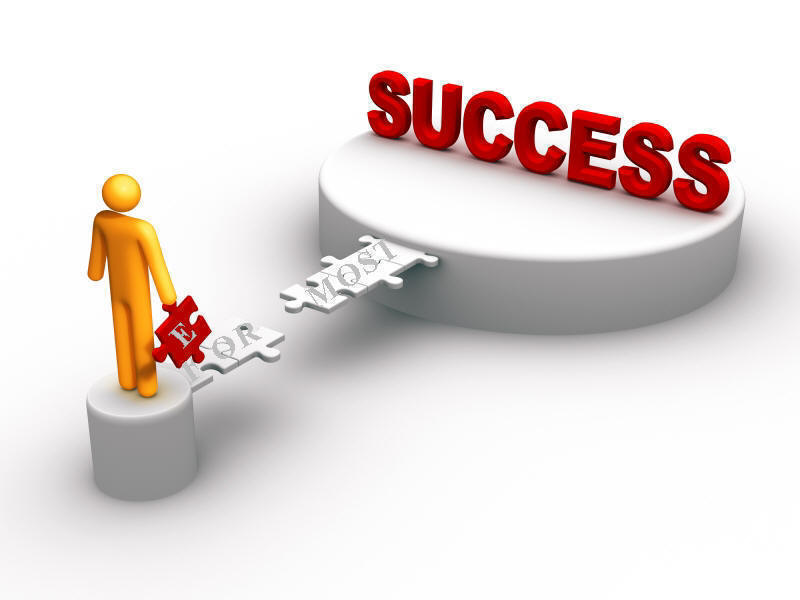 Learning targets are made of two parts
Learning intention
Success criteria
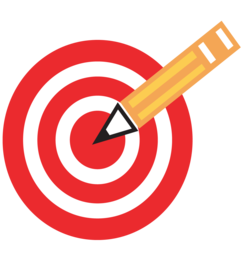 Learning Intention

What it is I want the learner to learn
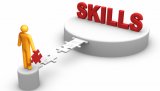 Success Criteria

What the learner is going to do or how I am going to know the learner learned the material
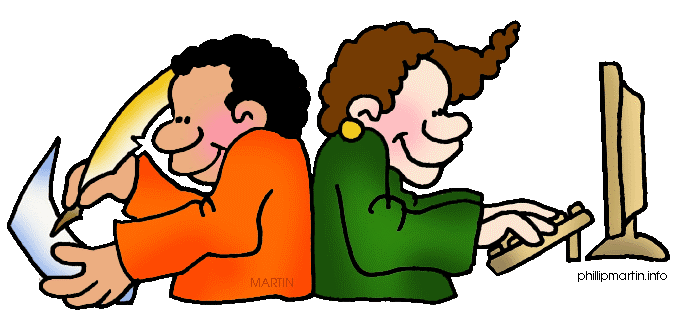 Success criteria
I can construct appropriately written learning targets that include both the learning intention and the success criteria.
Learning intention
Learning targets are written as “I can” statements.  “I” is the learner.
I can define…
I can compare and contrast…
I can list and explain…
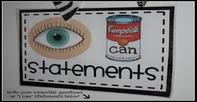 Learning Targets
Must be observable
No “I understand…”
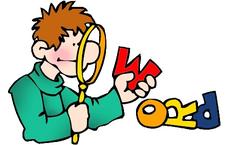 How can we use learning targets in our work Target groups?
Learning targets can assist with Vital Behaviors
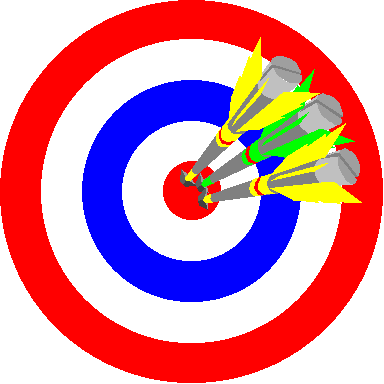 Using a Learning Target for a Vital Behavior during a Training Session with Parents
Learning Target: I can identify two websites that will assist my child with meeting requirements necessary to graduate from high school.
At the beginning of the training, ask parents to identify two websites they use to assist their child to reach his/her goal of graduation.
Explore websites together during the training.
At the end of the training, ask parents to identify two websites they felt were most useful for their family. 
Encourage parents to use those websites to complete the graduation timeline and to share that information with their IEP team – (Vital Behavior).
Ultimately, using learning targets will enable us to keep accurate data. We can use this data to measure and quantify our growth and progress with fidelity.
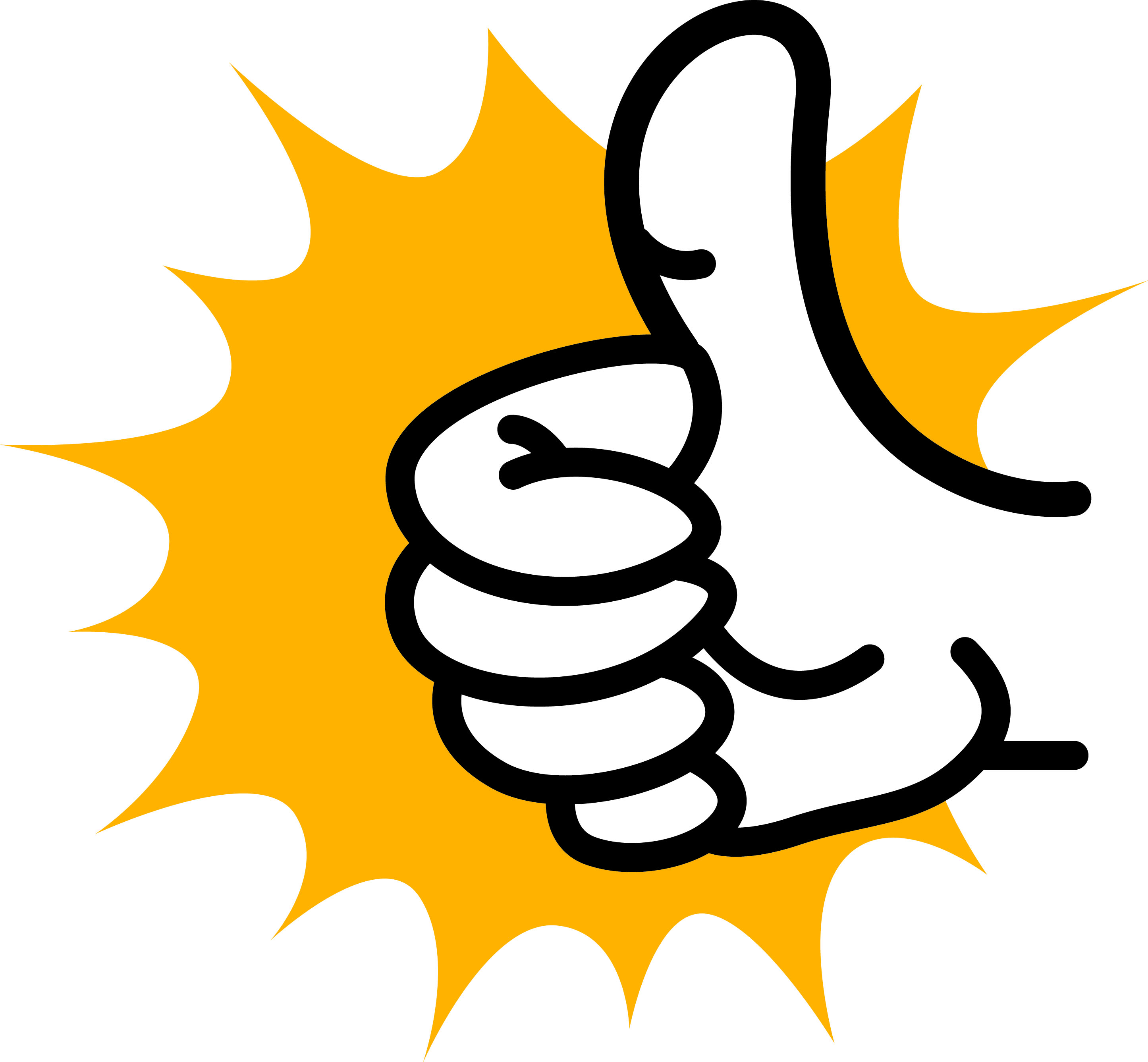 Practice writing learning targets
Select one of the Vital Behaviors on your table.  Working together in pairs or small groups, write a learning target for that VB.  Remember, learning targets are written as “I can…” statements and they must be observable.
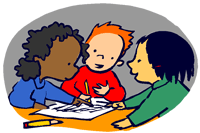 Target Groups
Should include 10 – 20 members
No less than 5 members
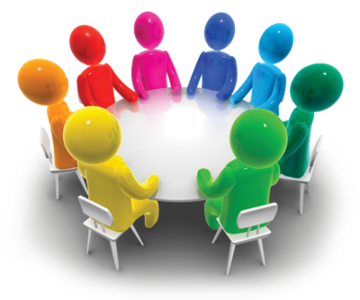 Target Groups

How do you find your Target Group?
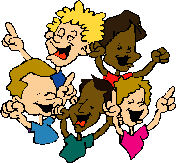 Family Engagement bridge
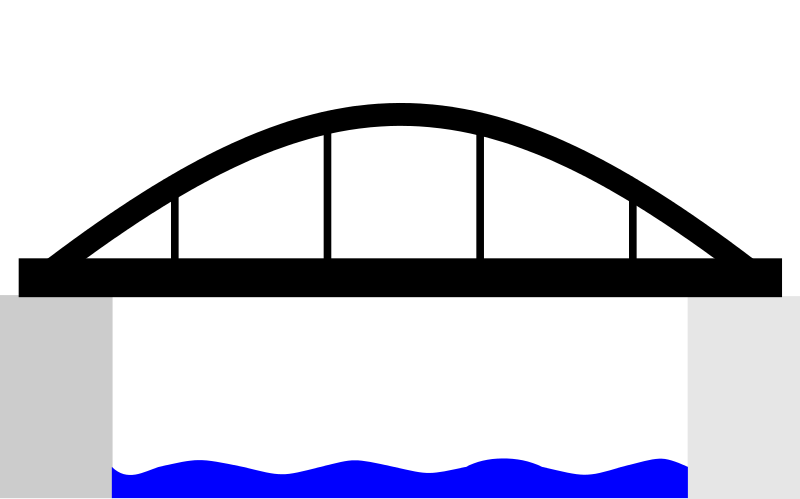 Target Group
Learning Targets
Solutions
Share & Replicate
Annual Plan
Superstructure
Family
School
Reporting
Responsibilities
Structure
Professional 
Development
Resources
Foundation
Toolkit